Sunday Service
Dec 01, 2024
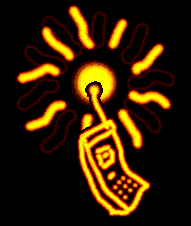 Please turn off cell phones and other devices, Thanks!
Weekly Bible Verse
Call to Worship
Hymn of Praise
Lord's Prayer        Matthew 6:9-13
Our Father which art in heaven, Hallowed be thy name. Thy kingdom come, Thy will be done in earth, as it is in heaven. Give us this day our daily bread. And forgive us our debts, as we forgive our debtors. And lead us not into temptation, but deliver us from evil: For thine is the kingdom, and the power, and the glory, for ever. Amen.
Invocation
Hymn of Praise
1.  Welcome all brothers and sisters and friends who come to the Sunday Worship Service.  We extend our special welcome to our guests.  Please stop by our Welcome Center located in the Church Library (Room 201).
2.  We will be holding a congregational meeting after lunch today starting at 1:30 PM. The 2025 budget will be the main topic on the agenda. It is a privilege and responsibility for all members to attend. Non-members are welcome to attend and observe.
3.  There will be a memorial service for Sister Mabel Chu in Penfield this Saturday, December 7th at 11 AM.  All guests are invited to join the family for lunch at the Super Grand Buffet after the service. Please continue to pray for Professor Richard Chu and his family.
4.  The next Agape Fellowship group meeting will be held next Saturday, December 14th from 11:00 AM-1:30PM with Brother Bin Zhang sharing. Everyone is invited to attend.
5.  There is a New Member Welcome Meeting for all our RCCC and RCCCW new members that joined this year next Sunday, December 8th in Penfield after second service. To celebrate the growth of our church, lunch will be free for everyone on that day.
6.  As we approach the Christmas season, we are once again looking to share Christ’s love with our community by providing donations to Hillside, a local organization helping families and children thrive in Rochester.  The deadline to bring in donations is next Sunday, December 8th. For more information and ideas of how to help, visit the table in the foyer, visit rochesterccc.org/hillside, or contact Mazie Tai.
7.  Join us for our “Christmas Together: A Night of Carols” event on Saturday, December 21st in Penfield.  Dinner starts at 5 pm followed by the program at 6:30 pm. Let’s come together to celebrate the birth of Jesus with music and fellowship.
8.  There will be a single combined RCCC bilingual service on December 22nd at 11:15 AM. There will be no adult Sunday School classes or lunch that day.
9.  The 2025 church calendar is available in the foyer. Please pick up one copy per family.
Welcome and Announcement
Pastoral Prayer
Scripture Reading
Message
靜默
主在聖殿中
上主今在祂的聖殿中，
上主今在祂的聖殿中，
萬國的人當肅靜，
萬國的人在主前當肅靜，
當肅靜，當肅靜，
應當肅靜。阿門。
聖餐
Doxology
Praise God, 
from Whom all blessings flow;
Praise Him, all creatures here below;
Praise Him above, ye heavenly host;
Praise Father, Son, and Holy Ghost.
Amen.
Benediction
使徒信經
我信上帝，全能的父，創造天地的主；
我信我主耶穌基督，上帝獨生的子；因聖靈感孕，由童貞女馬利亞所生；在本丟彼拉多手下受難，被釘於十字架，受死，埋葬；降在陰間，第三天從死人中復活；升天，坐在全能父上帝的右邊；將來必從那裡降臨，審判活人死人。
我信聖靈；我信聖而公之教會；我信聖徒相通；我信罪得赦免；我信身體復活；我信永生。阿們。